Importance of Study Order Sheet
All the activities of garment production depend on order sheet
 What items will have to buy and what quantity
 When the items should be delivered in the store
 Color wise and size breakdown
 Details of garments specification
 Details of lab testing
 Details of Inspection
 Details of delivery schedule, Clearing aNd Forwarding (CNF) agents, 
Condition of negotiation (What papers need to submit for payment)
Without having these information, factory cannot produce the right goods that buyer ordered.
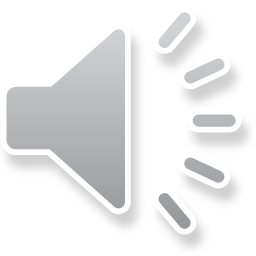 Facts about an order sheet
There is NO standard format for order sheet, hence order sheet of one buyer varies from another.
 We are going to study an order sheet of a French buyer, named ‘Carrefour’ as their order sheet is quite organized/structured and detail.
 Studying this order sheet will not guaranty you that you will understand the order sheet of ALL other buyer! If you study it well, you may understand 70% - 80% of others order sheet.
 If you want to study order sheet of another buyer, there will/may be some new information in different structure that you have to know exclusively from the experienced one who handled that buyer.
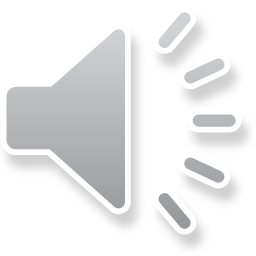 Structure of supply chain of Carrefour
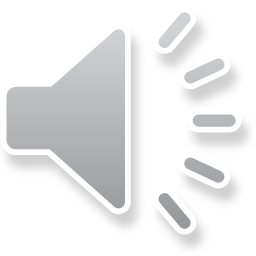 Brief profile of Carrefour
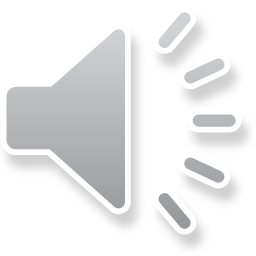 Carrefour Stores in Photo
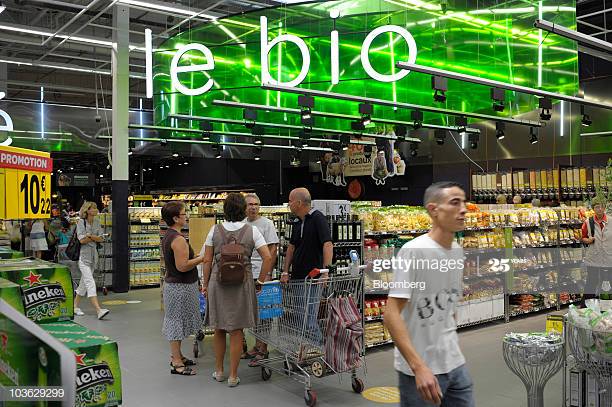 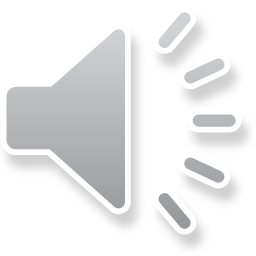 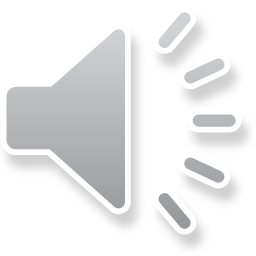 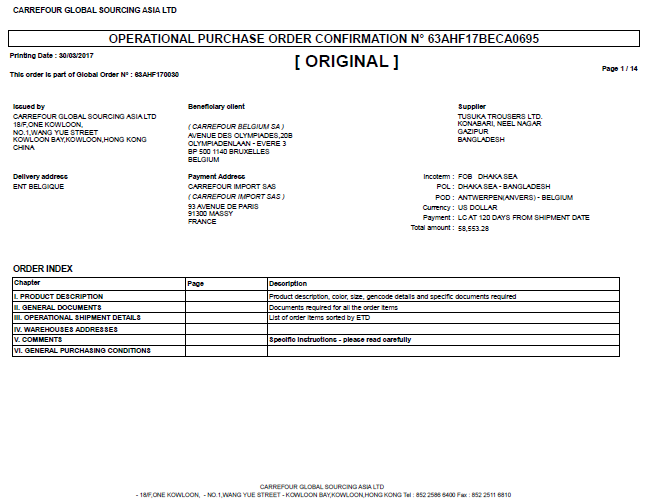 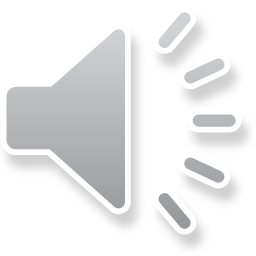 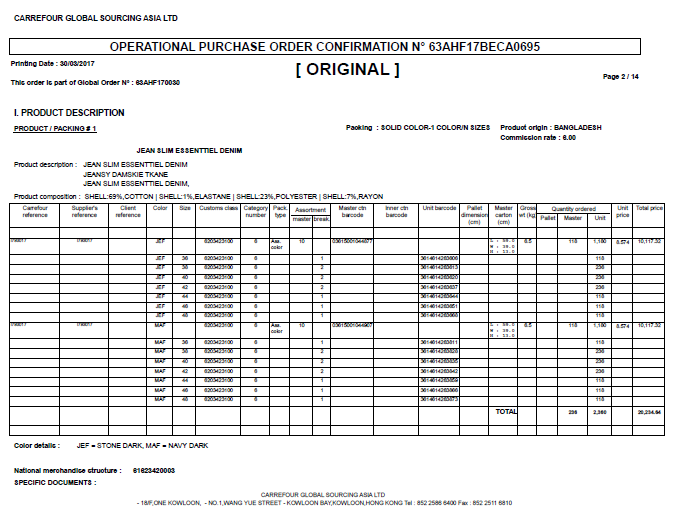 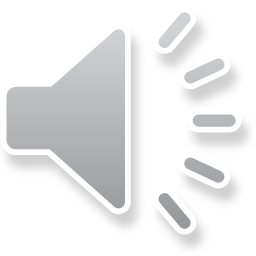 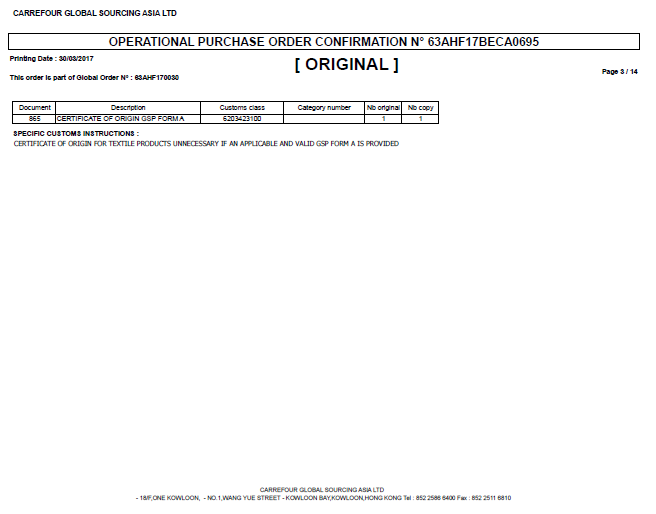 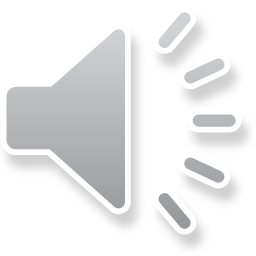 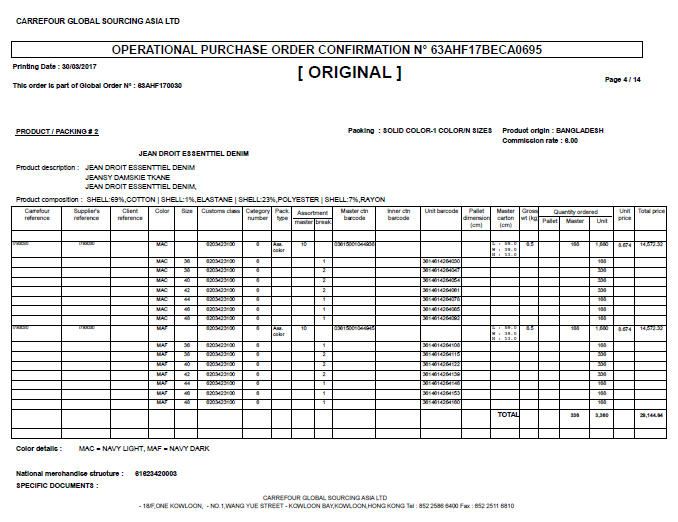 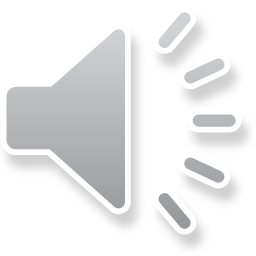 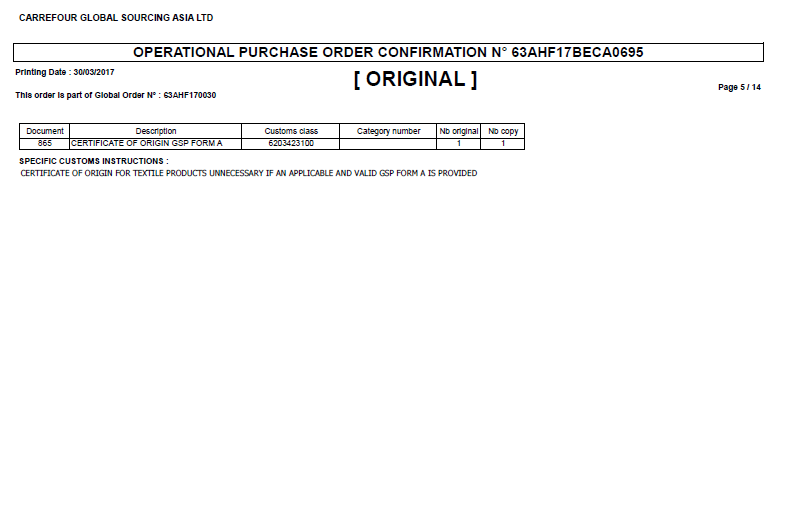 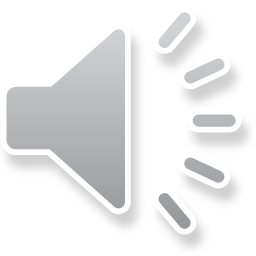 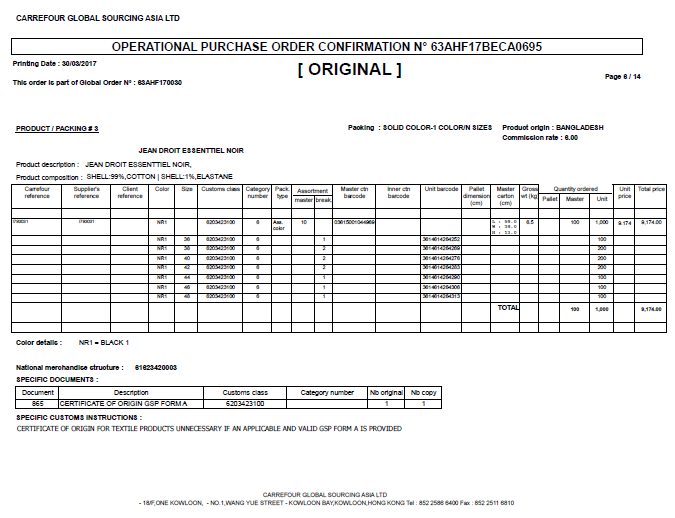 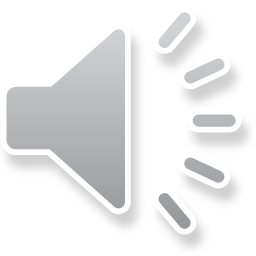 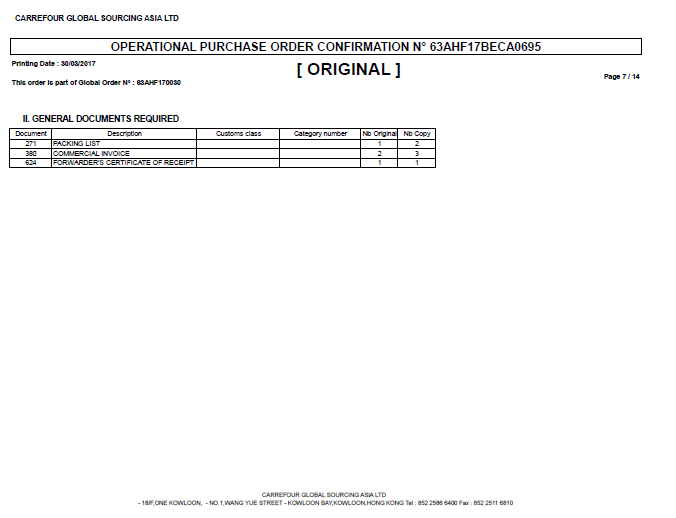 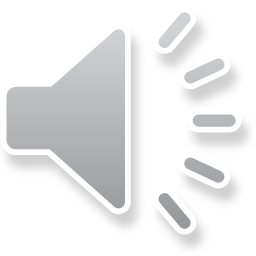 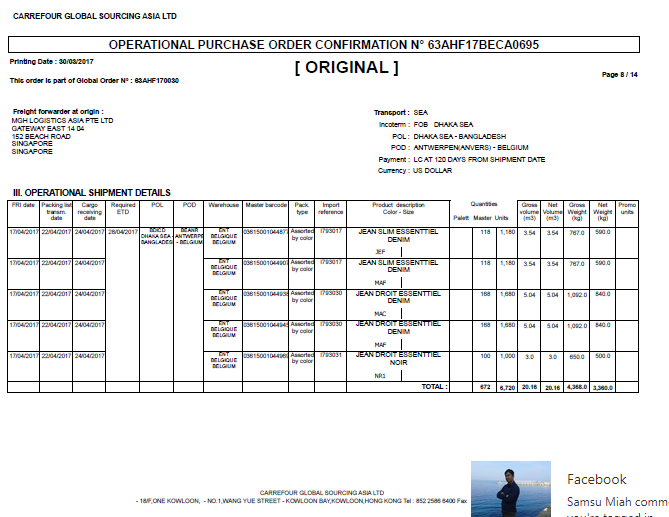 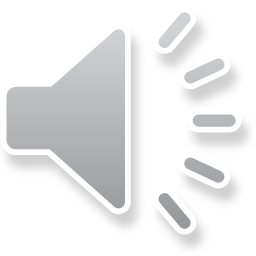 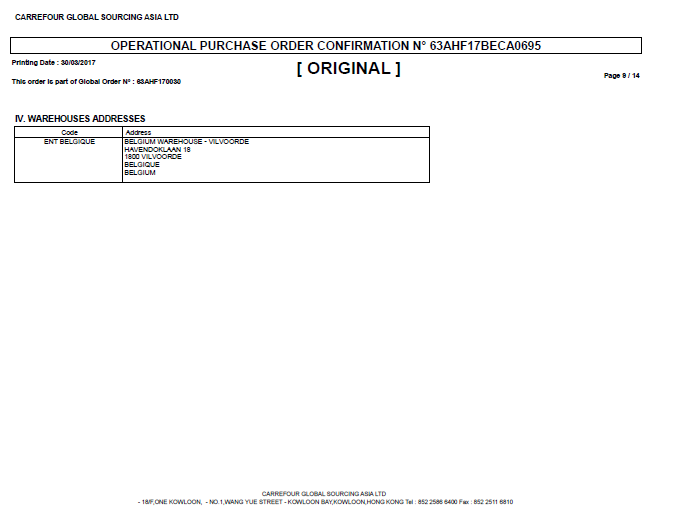 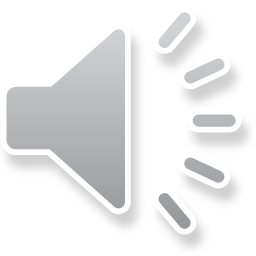 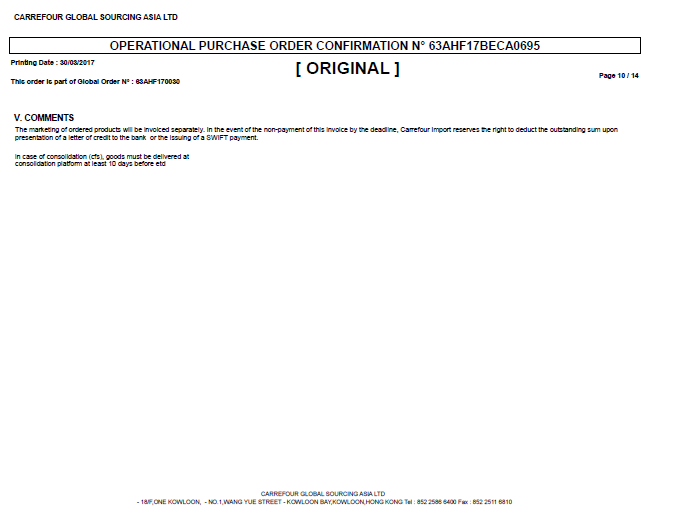 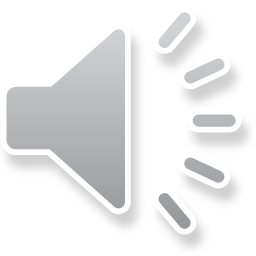 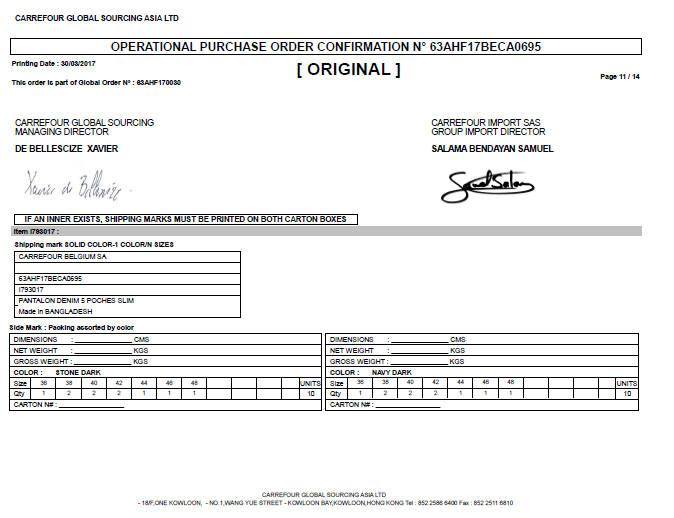 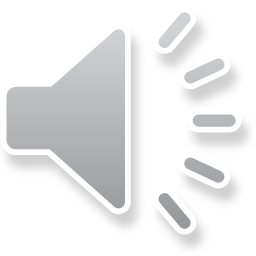 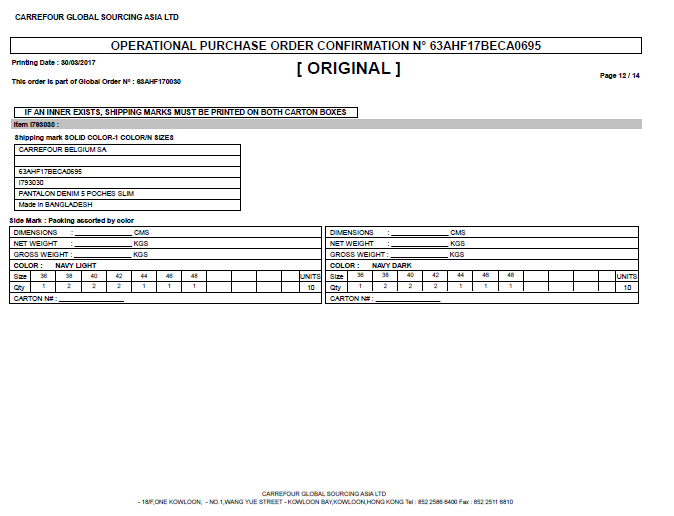 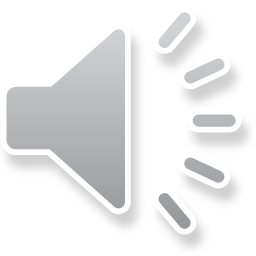 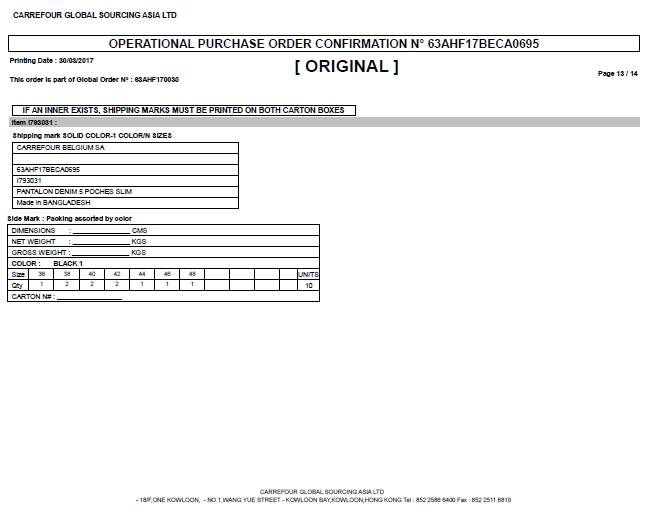 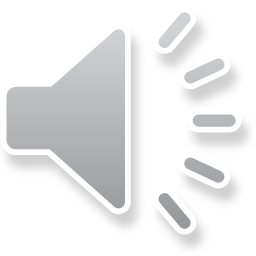 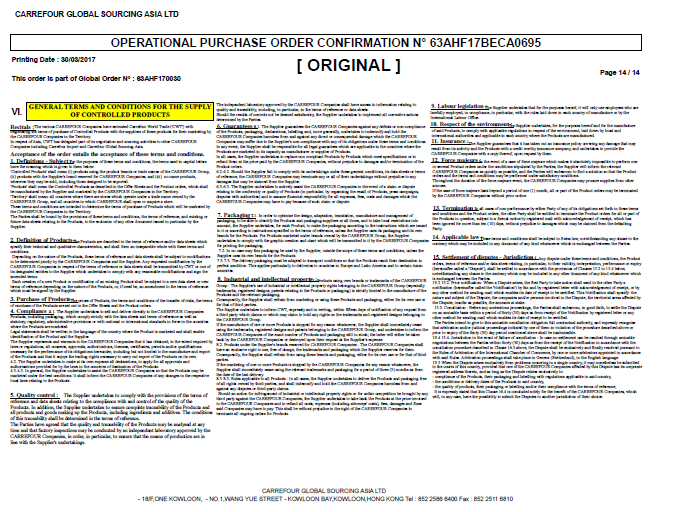 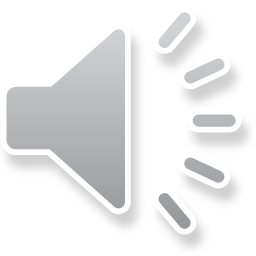 Product Specification Sheet (PSS)
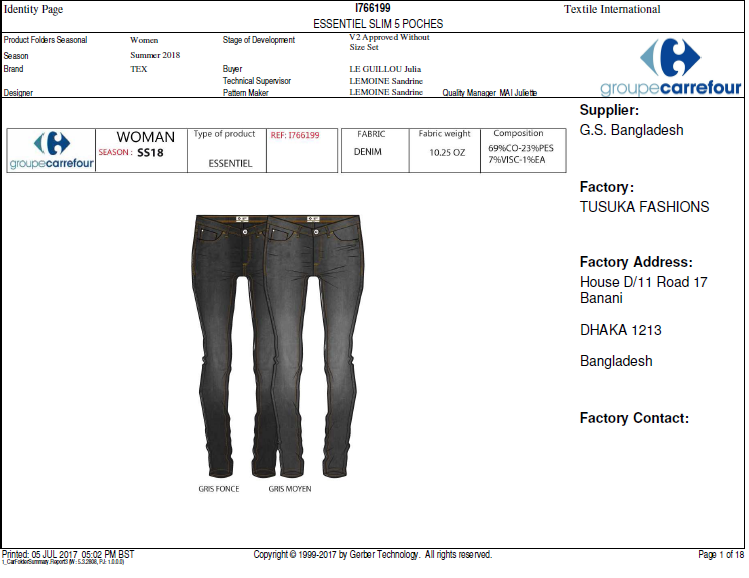 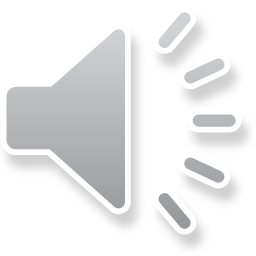 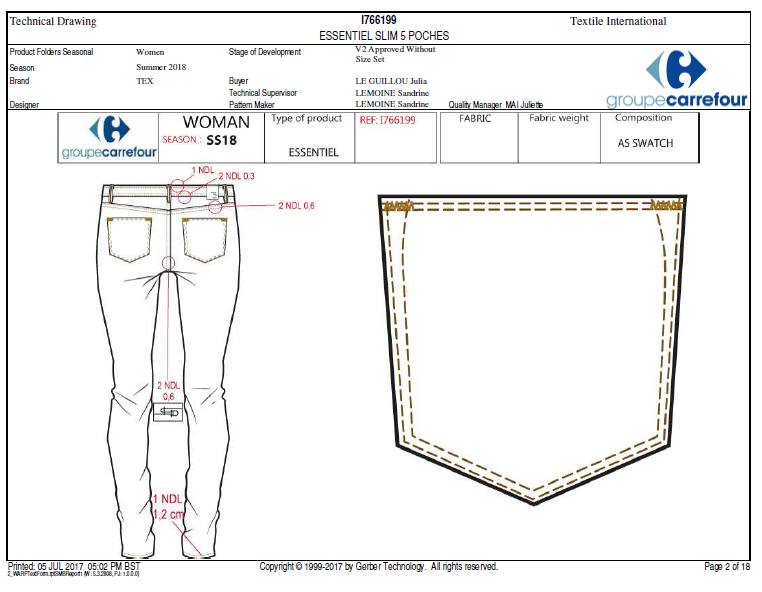 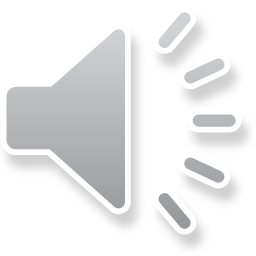 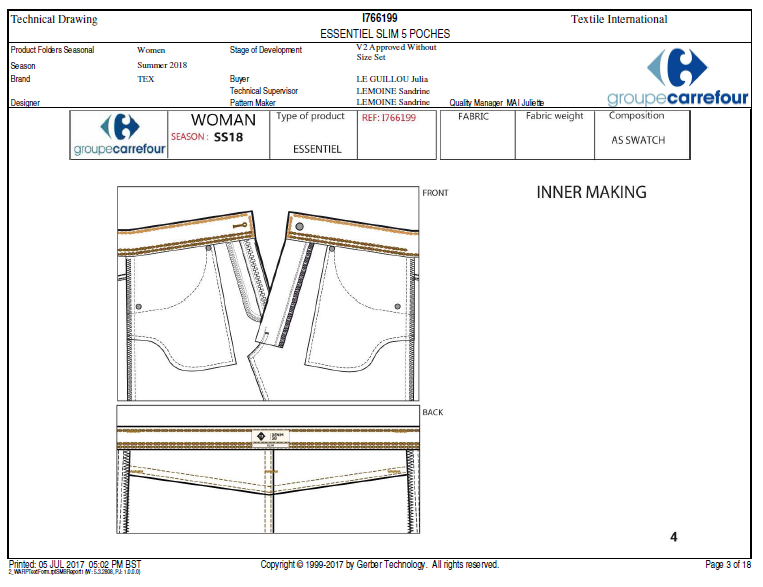 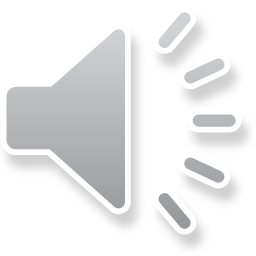 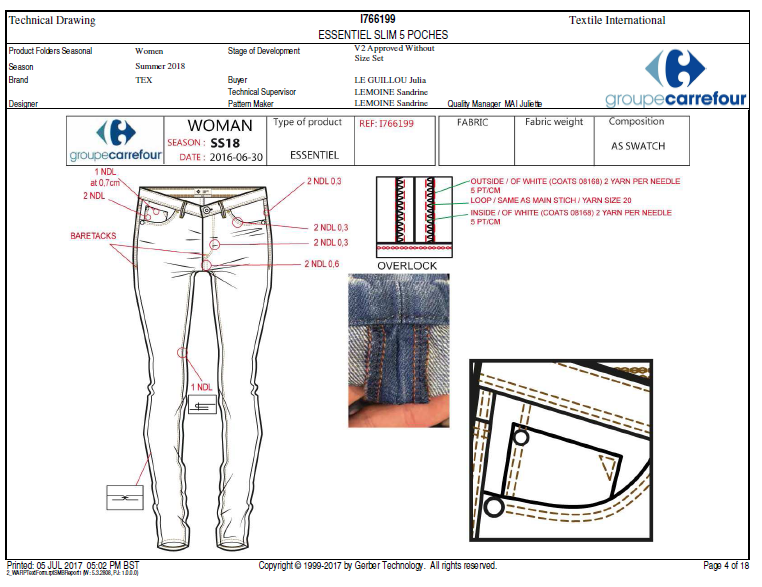 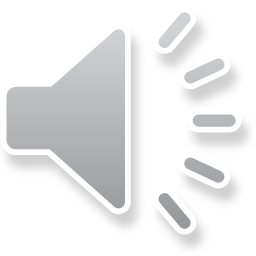 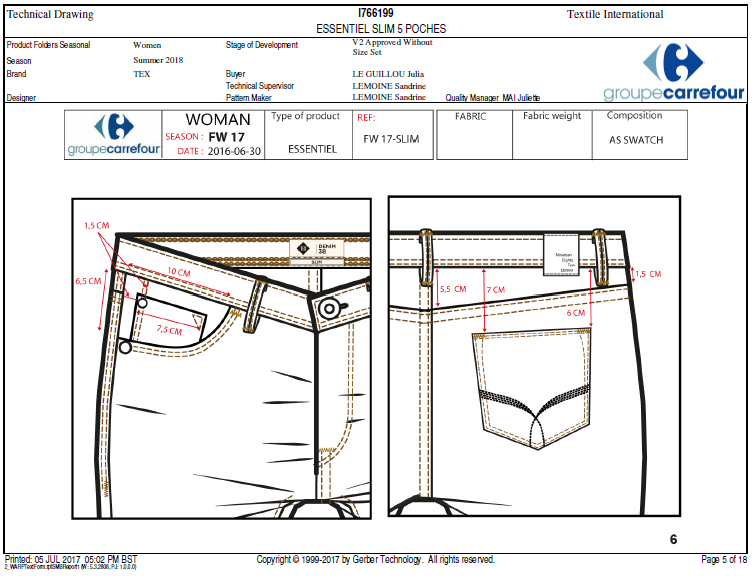 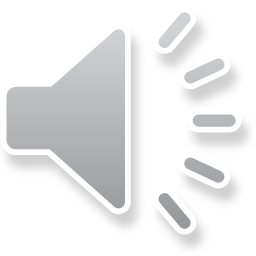 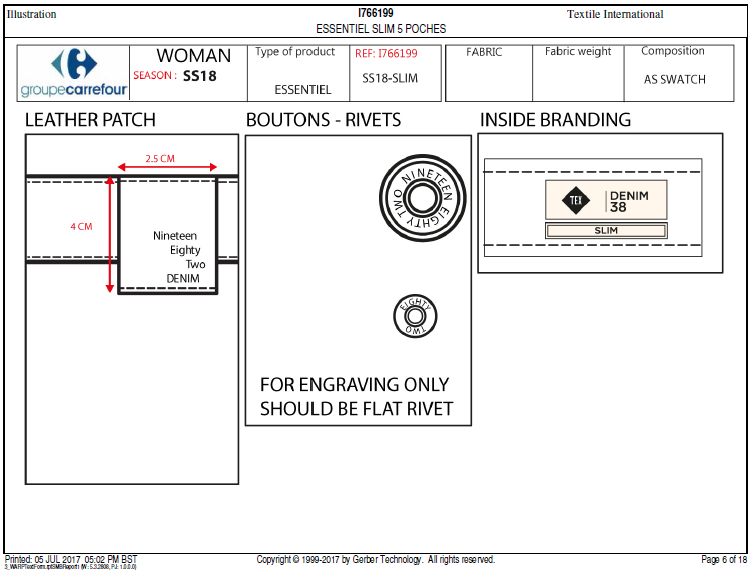 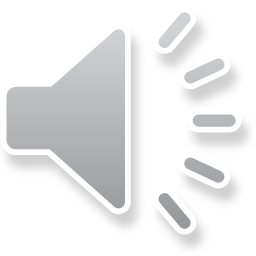 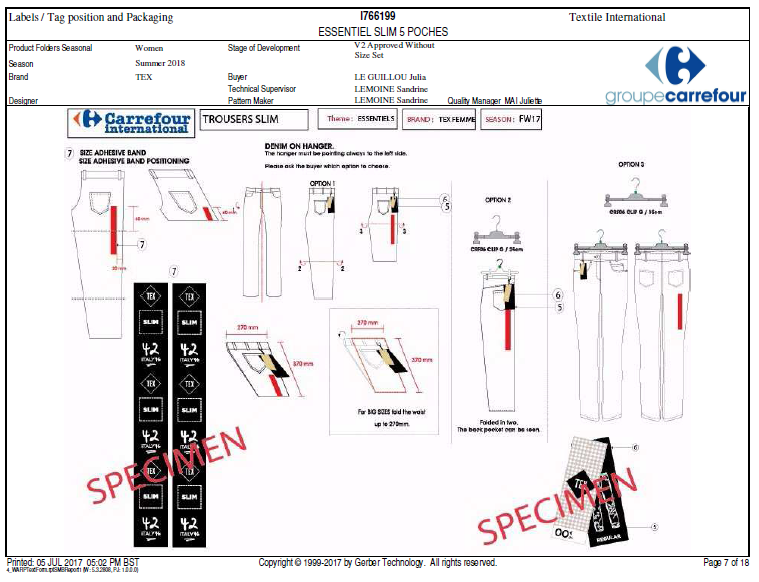 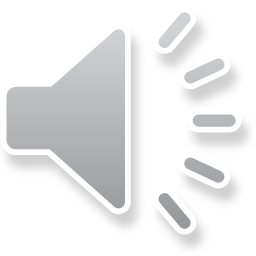 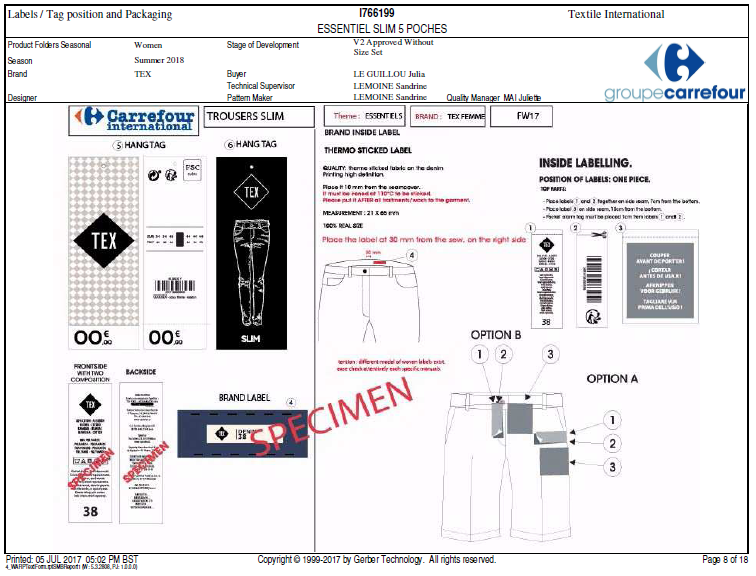 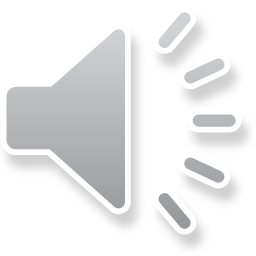 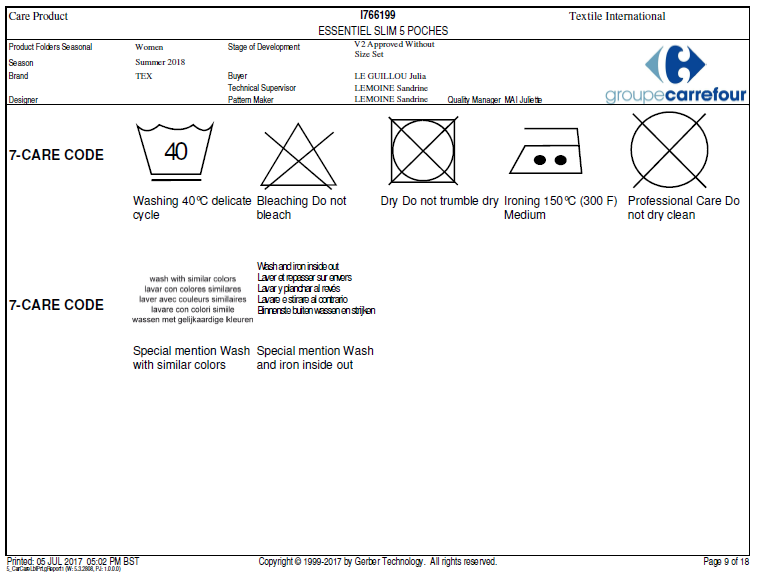 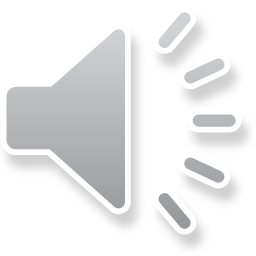 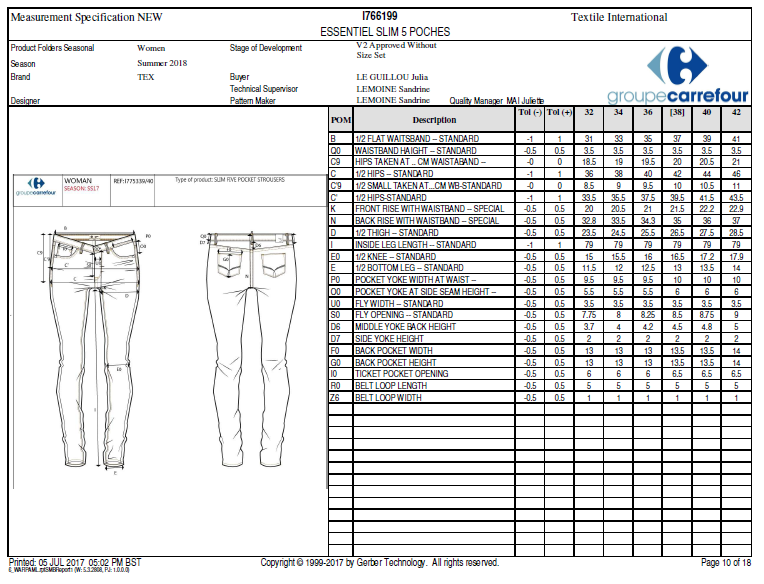 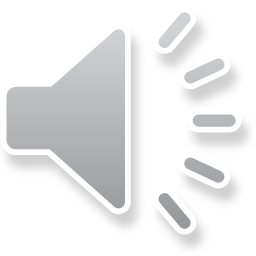 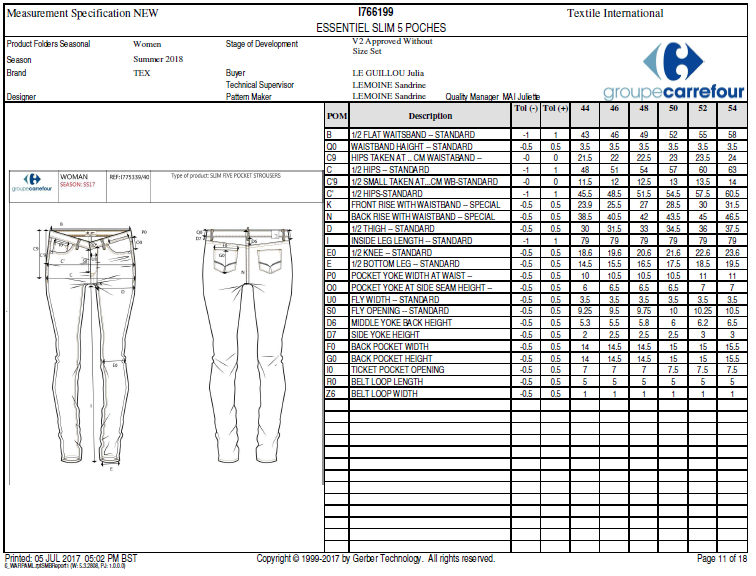 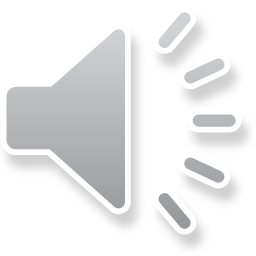 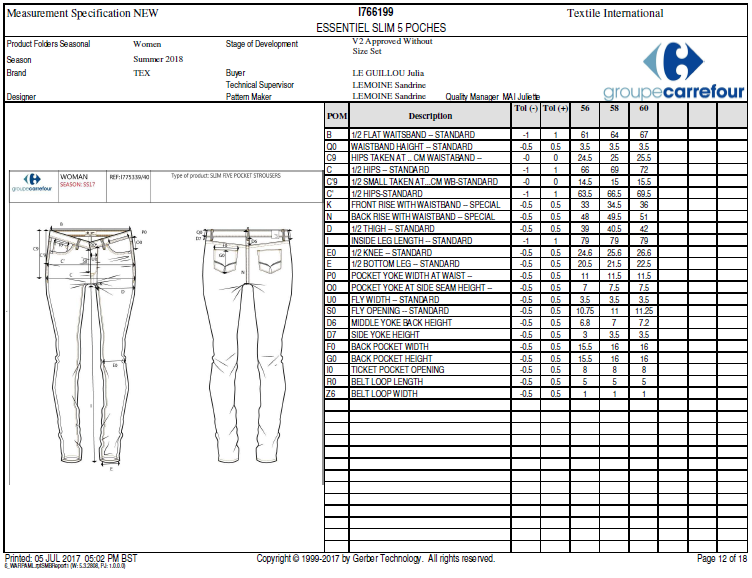 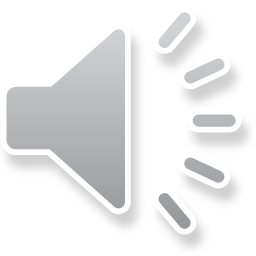 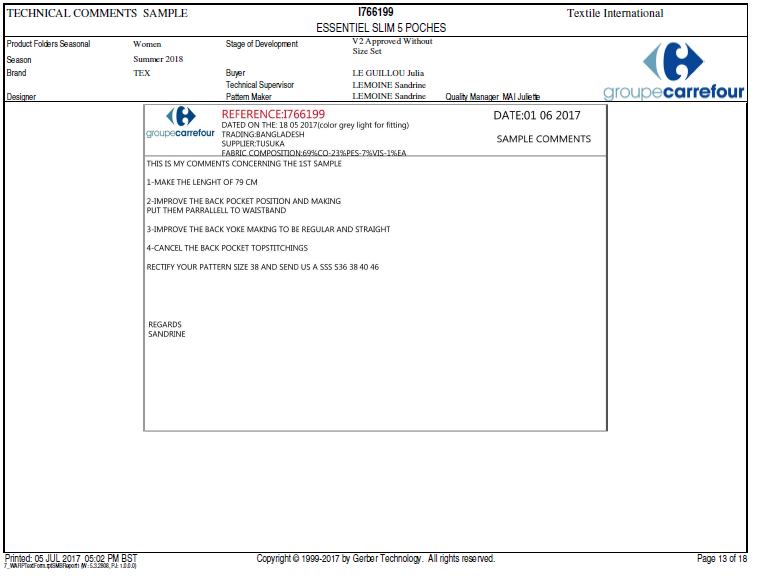 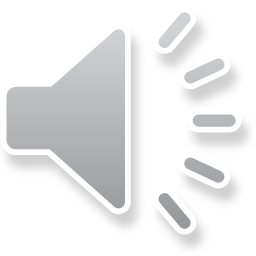 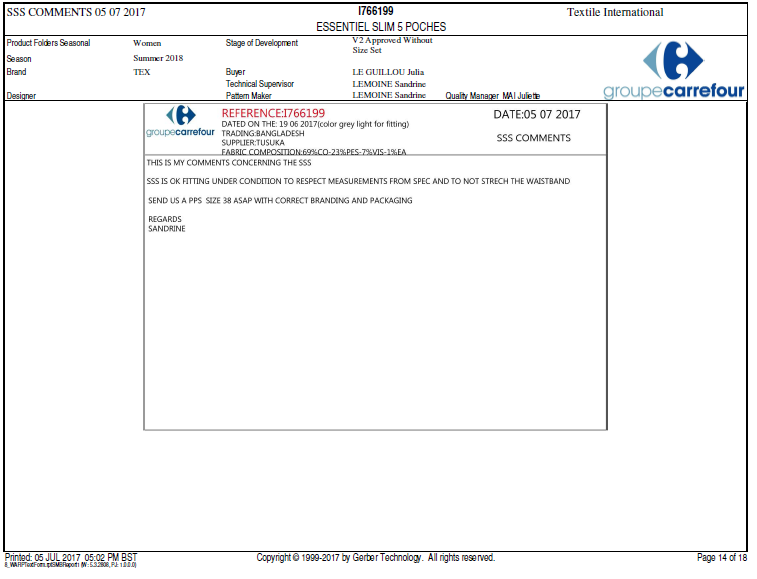 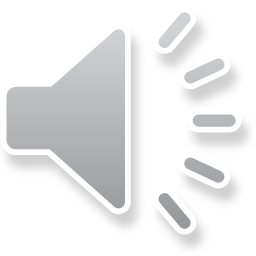 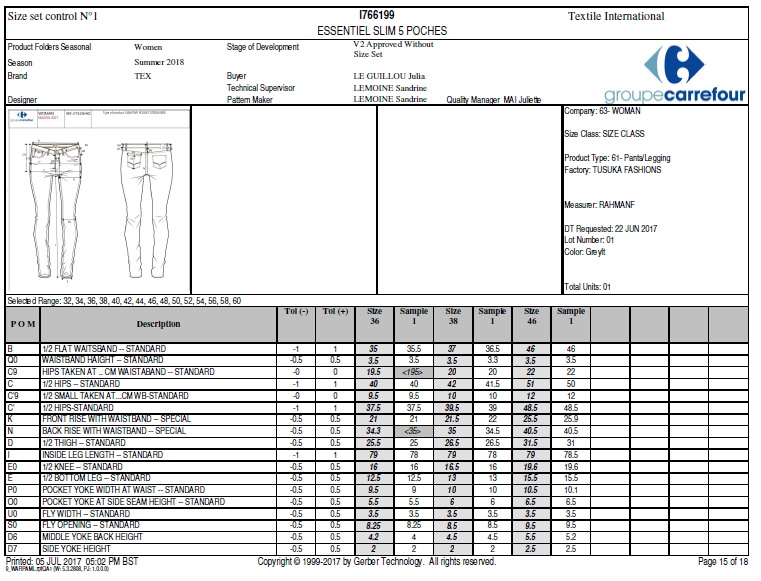 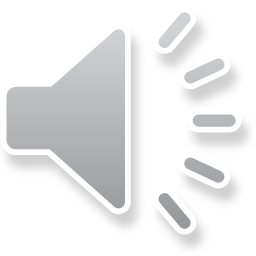 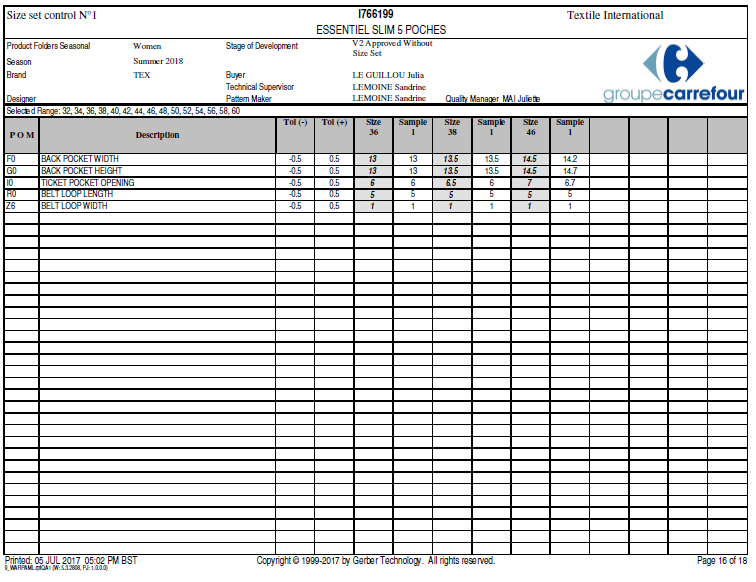 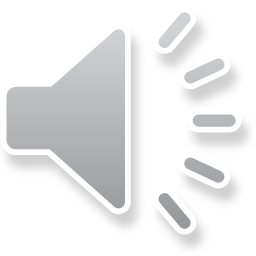 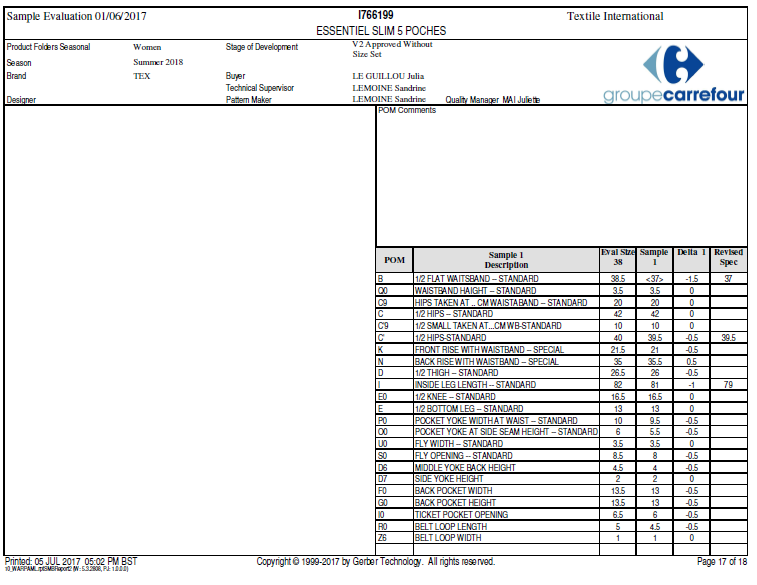 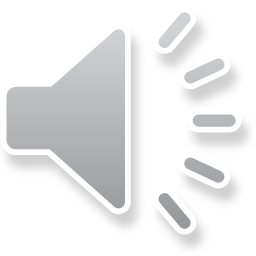 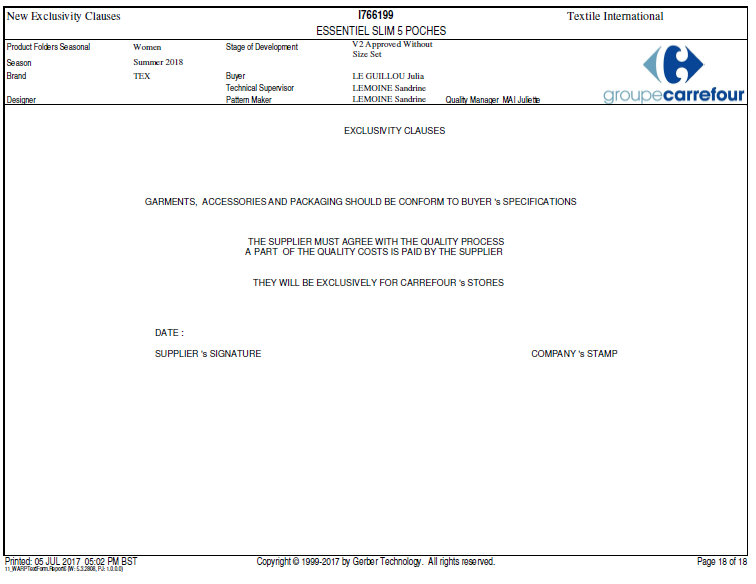 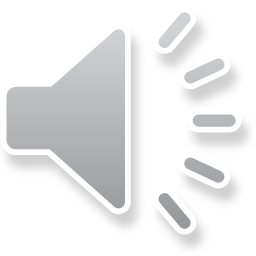